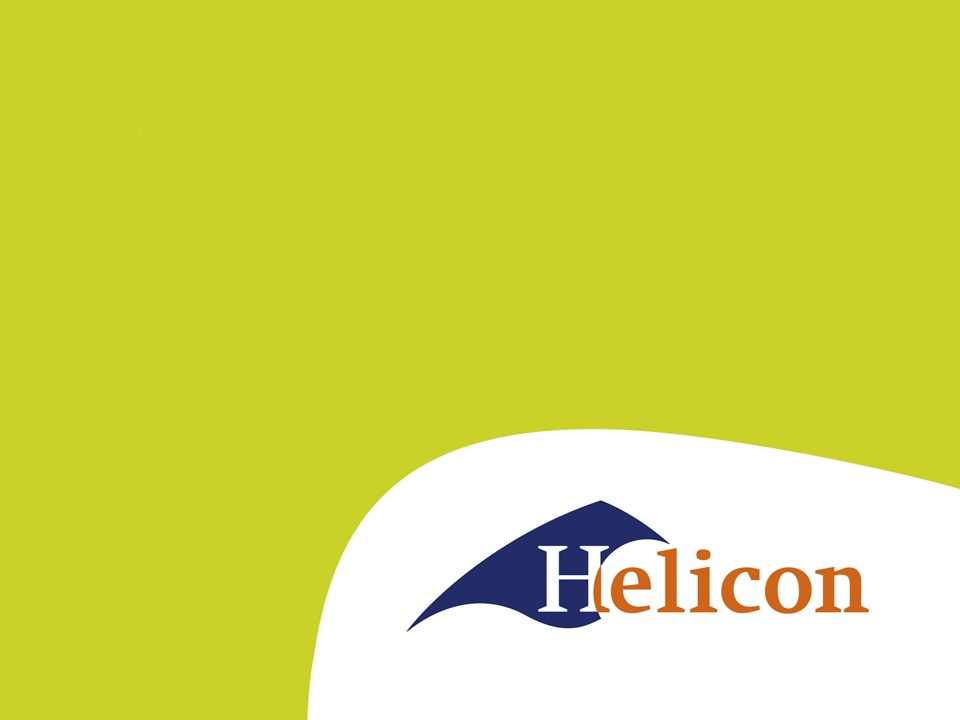 Tarief berekenen LG32 - 8
Wat gaan we vandaag doen?
De opdracht is nagekeken.
We gaan ‘m bespreken.
Gemiddeld een 5,76
Tussen de 1 en de 9,5
Herhaling
Vraag 1: afschrijving
Aanschafwaarde – restwaarde
Economische levensduur
Vraag 2 rentekosten
Aanschafwaarde + restwaarde
                    2


Rekenen met procenten!
x rentepercentage
Vraag 3,5,7,9,10
Aanschafwaarde x percentage

Bijvoorbeeld:

€120.000 x 5,0% = €6.000
Of
€120.000 x 0,05 = €6.000
Of
€120.000 : 100 x 5,5 = €6.000
Vraag 4
De uren die het eigen personeel besteed aan onderhoud

Vraag 6
Werktuigenloods, kantine, grond, weegbrug, woonhuis, opslagloods
Vraag 8
WA: Wettelijke aansprakelijkheid. Alle schade die jij veroorzaakt wordt vergoed.

Casco (allrisk): Naast de schade aan derden is ook de schade aan het eigen voertuig gedekt.

WA+ beperkt casco: schade aan anderen plus een deel van de schade aan het eigen voertuig zijn gedekt.
Vraag 11
Vermogen in Kw x belastingspercentage
                            4


100 PK = 73,4 Kw

73,4 x 70% : 4 = 12,85 liter per uur
Vraag 12:
Antwoord op vraag 11 x bijvoorbeeld €1,10

Vraag 13:
Antwoord op vraag 12 x 10%
Vraag 18
Totale vaste kosten : gebruisuren


+  Vaste kosten per uur.
Probeer het nog eens
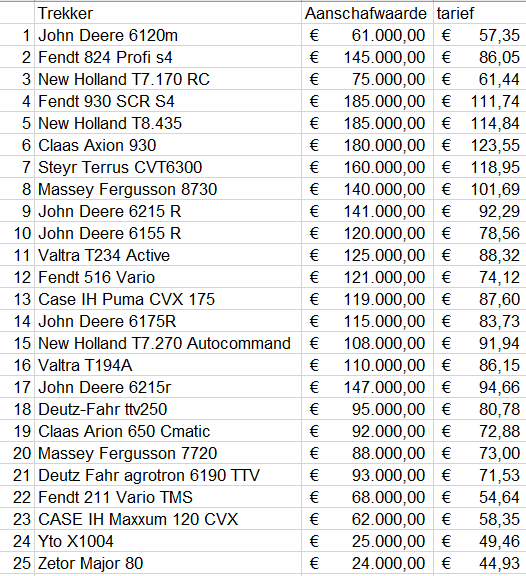 Dat was ‘m!
Dagge bedankt zijt, da witte.